Drill4
KSCB113
老师[Lǎoshī]/teacher
苏   珩
Sū   héng 

William
评分[píng fèn]/assignment
只能缺席一次
Max 1 absence allowed

课程参与程度
Active participation in the class
第十一课中国的节日
生词
节日
生词
热闹
讨论/discussion
你住的地方哪里热闹？
生词
贴
生词
墙
讨论/discussion
你会贴什么东西在墙上吗？
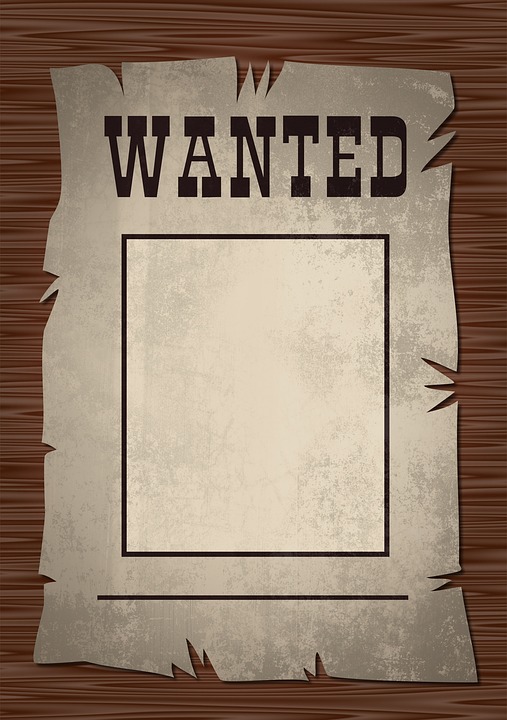 生词
家
讨论/discussion
你的家里有哪些人
生词
Dragon Boat Festival
端午节
生词
Mid-autumn festival; Moon destival
中秋节
生词
元宵节
Lantern festival
生词
To success; successful
成功
生词
Traditional Chinese lunar calender; lit“agricultural calendar”
农历
生词
Smooth; successful ;without a hitch
顺利
生词
To waste; to squander; wasteful
浪费
讨论/discussion
什么事情会让你觉得浪费钱？
生词
传统
Tradition; traditional
讨论/discussion
你的国家有什么传统
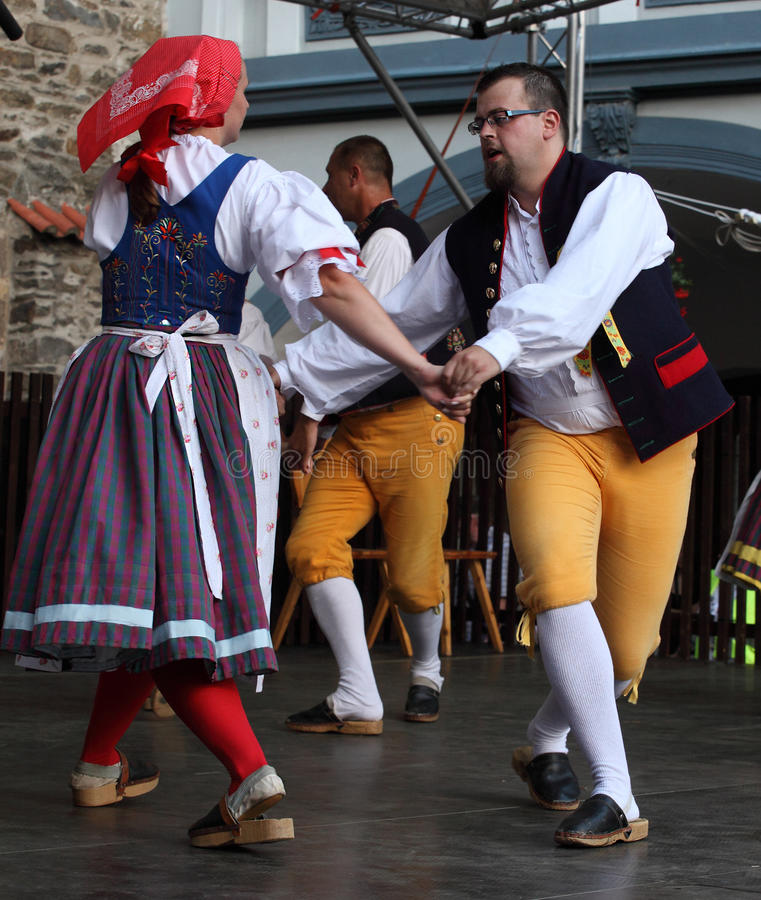 生词
计时
To count time
讨论/discussion
你们过年时会计时吗
生词
Happy:happiness
幸福
讨论/discussion
什么东西会让你感到幸福？
生词
To continue; to go on with
继续
讨论/discussion
毕业之后，你会继续留在捷克吗？
生词
mean
意思
生词
Feeling; emotion; affection
感情
讨论/discussion
有哪些感情
生词
Red envelope containing money to be given as a gift
红包
生词
To leave a surplus;to be left [over]
剩[下]
生词
atmosphere; ambiance
气氛
生词
original; originally; at first
本来
生词
Strange; odd
奇怪
生词
什么会让你觉得奇怪？
生词
年夜饭
Chinese New Year’s Eve dinner
讨论/discussion
中国人年夜饭会吃什么？
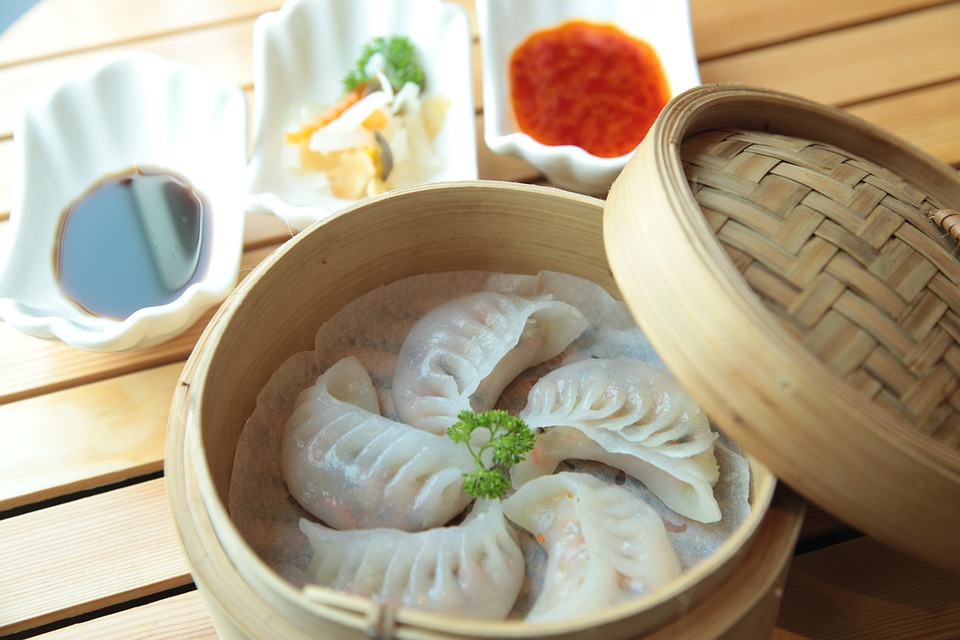 选选看[chose one]
春节

端午节

中秋节

元宵节
1. 月饼

2. 元宵

3. 魚

4. 粽子
月饼
粽子
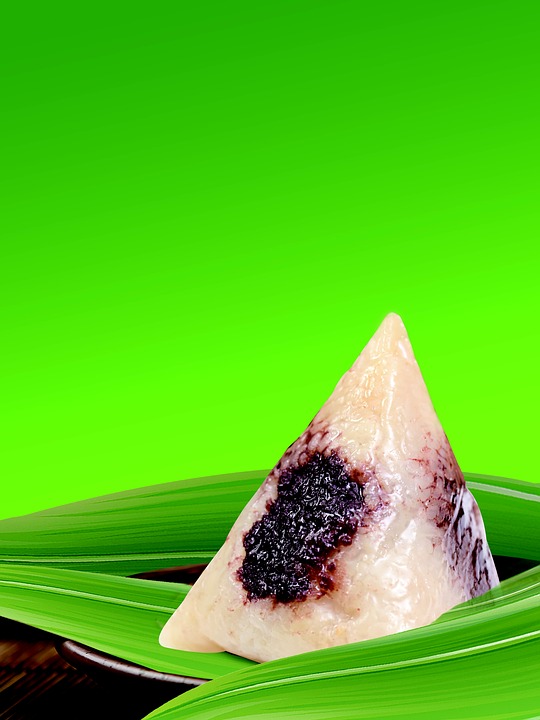 元宵
选选看[chose one]
魚

福
1. 福到了

2. 年年有余
福
春到了
角色扮演[Playing rule]
角色：柯林、雪梅、舅舅、舅妈
地点：北京雪梅舅舅家
时间：新年
Intergreted Chinese Level 2 Part 2 Ch11 P4
角色扮演[Playing rule]
柯林：奇怪 ，雪梅，这个"福"字怎么贴错了，"福"字倒了
雪梅：没贴错，"福倒了"，"福到了"，你想意思多好啊
柯林：喔，我懂了，懂了，真有意思
舅舅：雪梅，柯林，来、来、来，快坐下，吃饭了
角色扮演[Playing rule]
舅妈：现在很多家庭过年过节都到餐厅订餐，又好吃，又方便。雪梅上个周末告诉我们你们要来，我本来也想在餐馆订餐，可是给几家比较好的饭馆打电话，家家都说没有位子了，没办法，只好在家里吃了。
雪梅：我妈妈常说舅妈菜做得好，我早就想吃舅妈做的菜了
角色扮演[Playing rule]
柯林：在家里吃才好呢，有家庭气氛！
舅舅：对，我同意你们的看法。大家都不喝酒，来，我们以茶代酒，举起杯来，欢迎你们来北京！
舅妈：为你们在新的一年里找工作顺利，学习进步干杯！
雪梅：为舅舅、舅妈的事业成功干杯！
柯林：为舅舅、舅妈的身体健康干杯！
嘛
The way it should be
元宵节，吃元宵嘛

[元宵节, of course we should 吃元宵]

元宵节，吃元宵
[Only telling a truth or statement]
嘛
端午节

吃粽子嘛
嘛
中秋节

吃月饼嘛
嘛
来捷克…
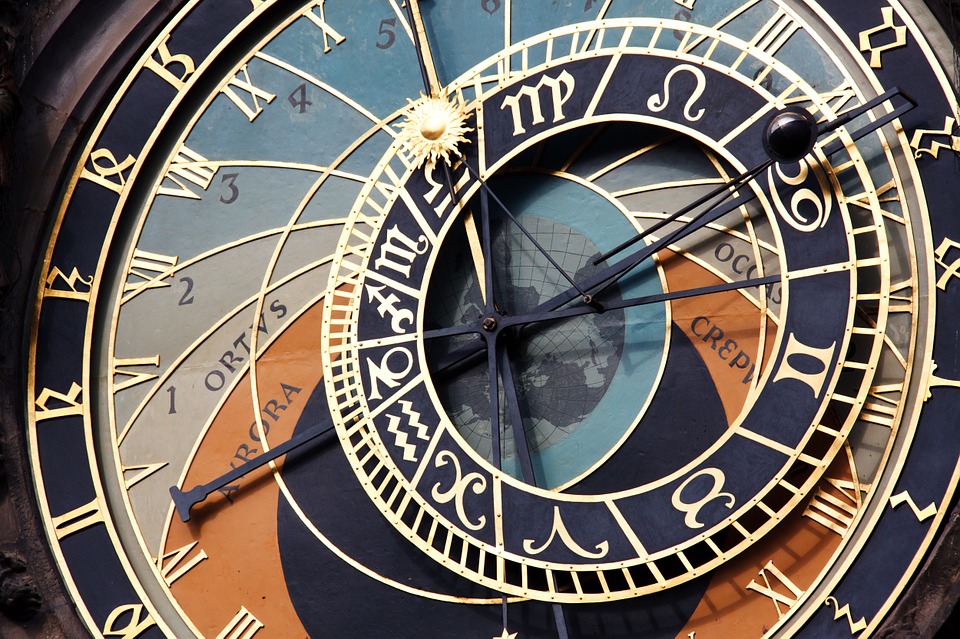 V起來
The speaker describe his/her comment or discuss for verbs.
住起来很舒服
[living comfortable]
V起來
吃起来很好吃
V起來
闻起来很香
V起來
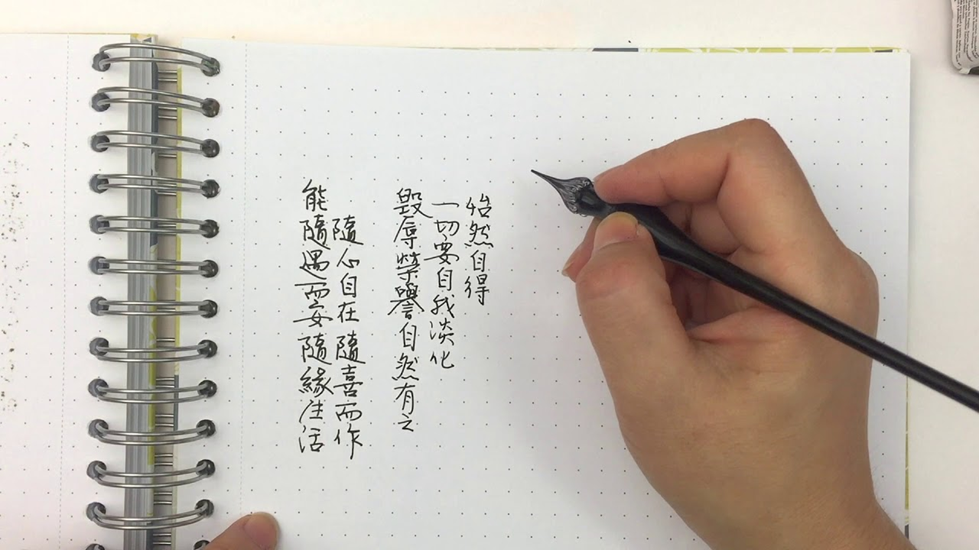 中文…
V的出[来]
The speaker can found out by their feeling.
吃的出[来]
[can found out by tasting]

闻的出[来]
[can found out by smelling]
V的出[来]
听得出来
https://www.youtube.com/watch?v=fVqorfX6a_U&list=PLXaVWqnoF5hQHiREcCvDW16ZnLScSsf-R
V的出[来]
看的出[来]
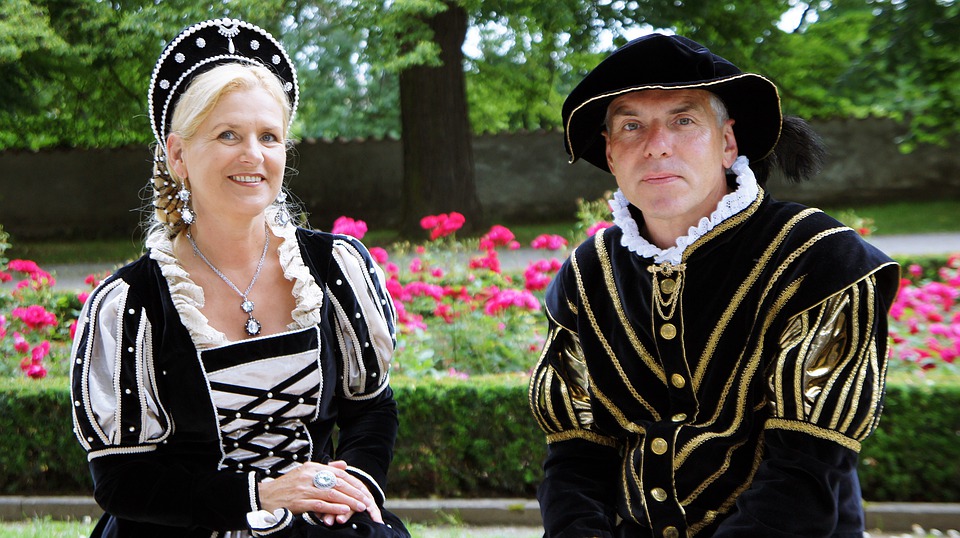 V的出[来]
看的出[来]
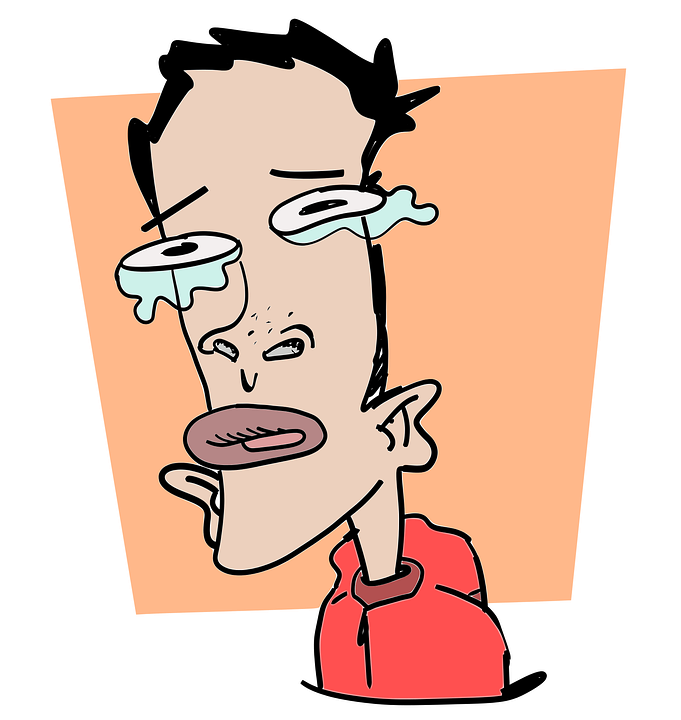 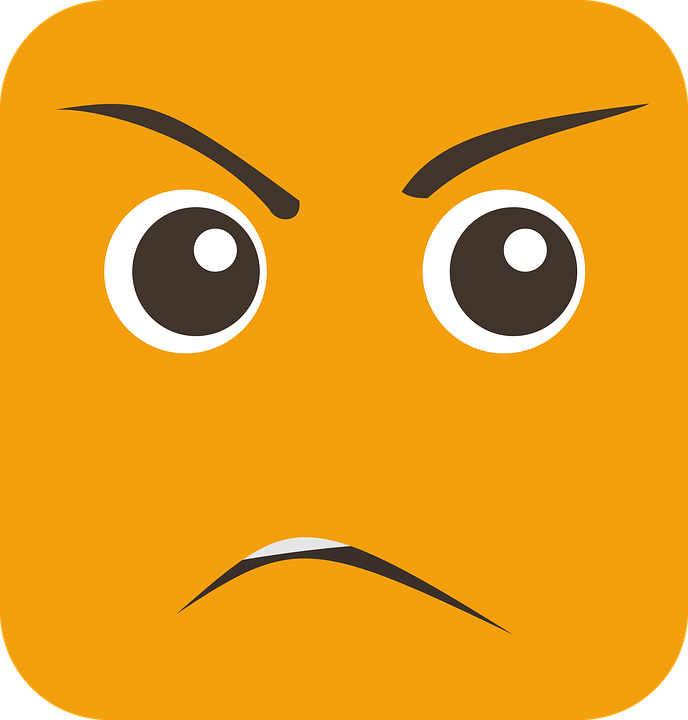 Adj/V+着+V
ing
吃着
[eating]
看着
[seeing]

Warning
X  死着
X  毕业着
Adj/V+着+V
哭着

难过地哭着
Adj/V+着+V
笑着

幸福地笑著
Adj/V+着+V
[先]...再...
First…then…

先打手机再发短讯
First calling, then texting
Difference with
先…才…
先+condition+才+action

先刷牙才睡觉
[先]...再...
[先]...再...
[先]...再...
你会[先]...再...
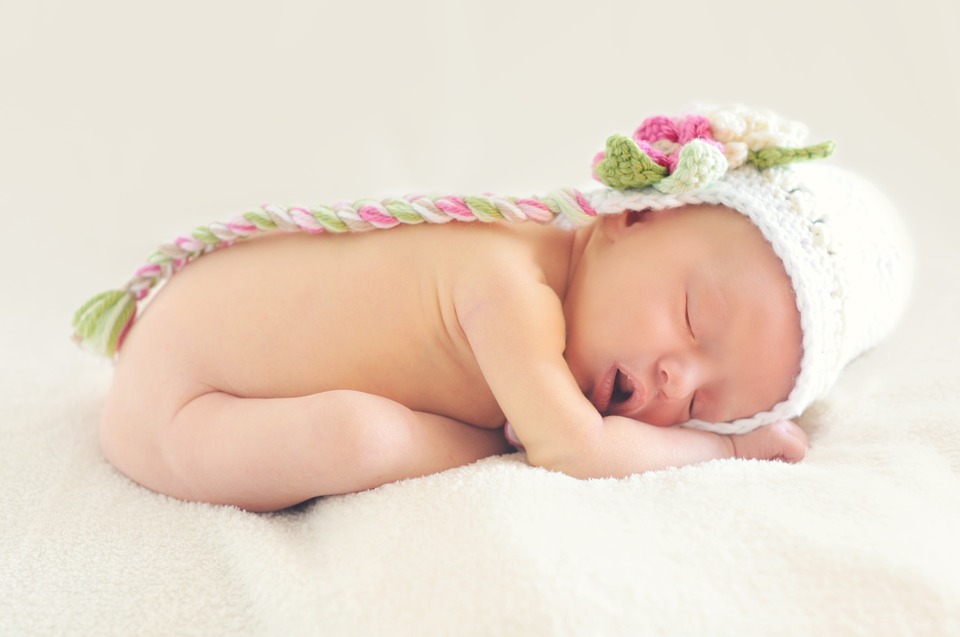 Speaking Exercise
你住在校内还是校外？
Speaking Exercise
环境怎么样？住起来舒服不舒服？
Speaking Exercise
你知道今年除夕是哪一天吗？
Speaking Exercise
请谈谈中国人怎么过春节？
Speaking Exercise
请谈谈在你的国家，人们怎么过新年？
Speaking Exercise
你的国家有什么节日？
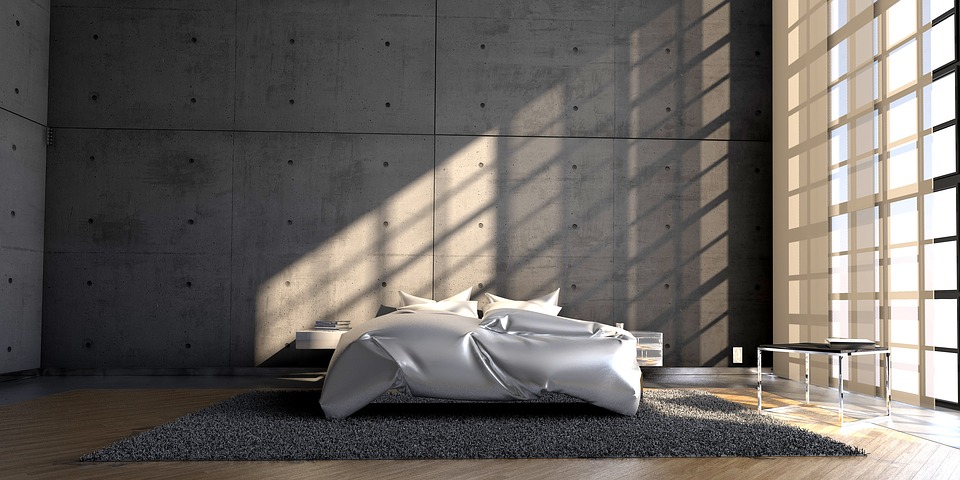 三房二厅二卫？
x3
你知道三房二厅二卫是什么意思吗
卧房[bedroom] 
客厅[living room] 
饭厅[diing room] 
卫生间[bathroom]
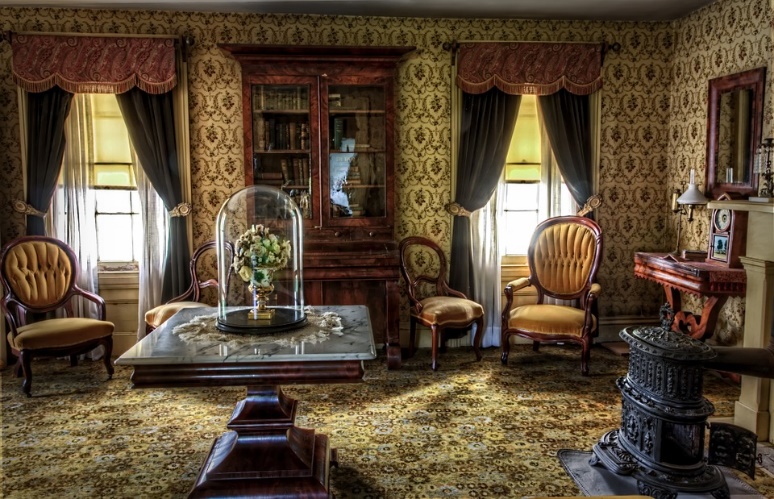 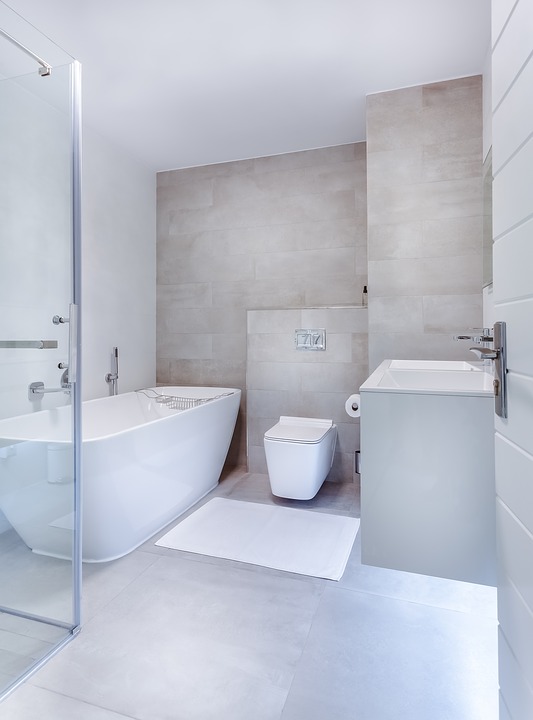 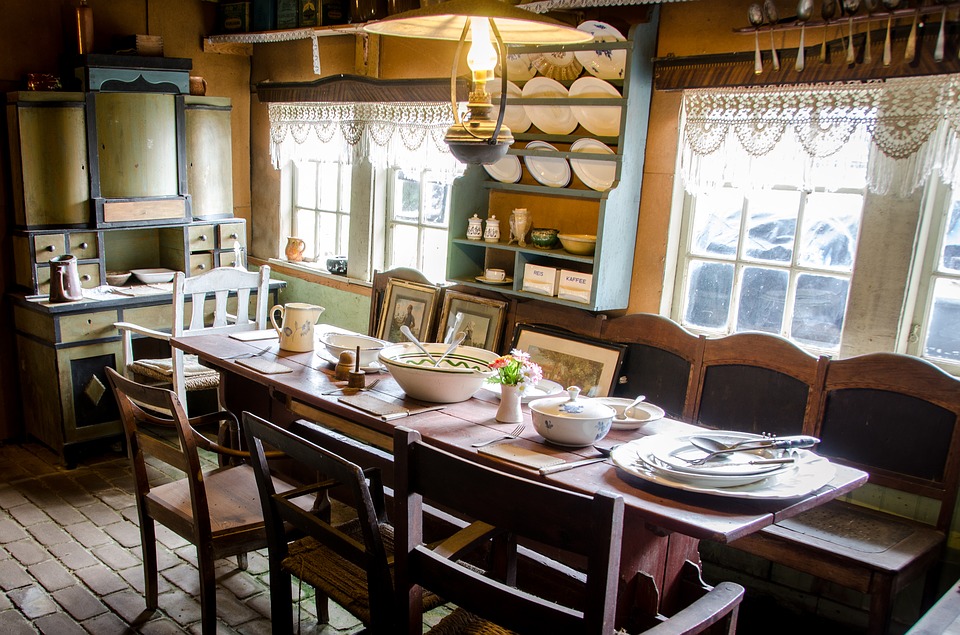 X2
？房？厅？卫
你住的地方几房几厅几卫？
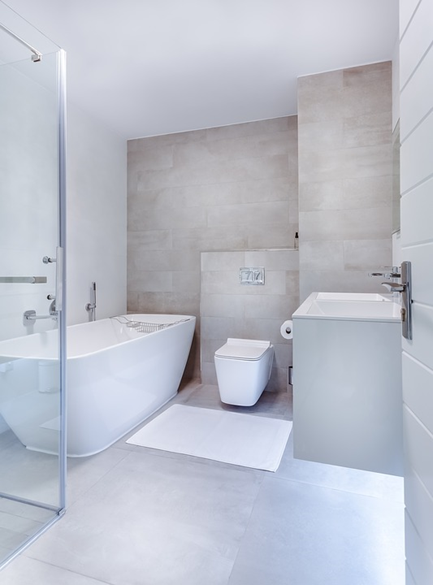 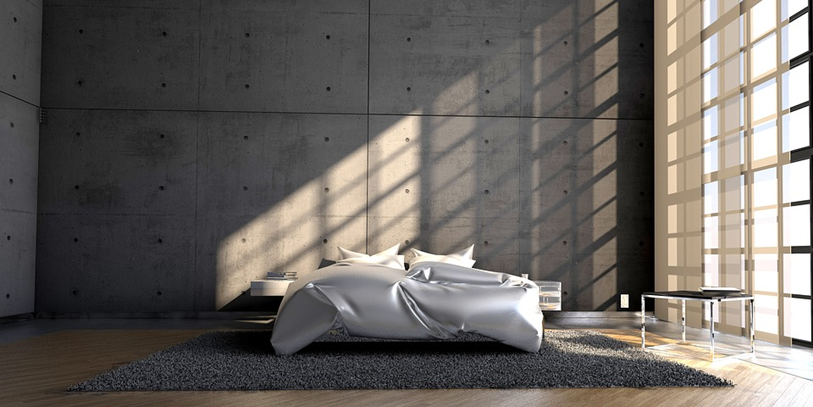 租[rent]房子
假如你想要租房子，你会喜欢哪一间？
租房子
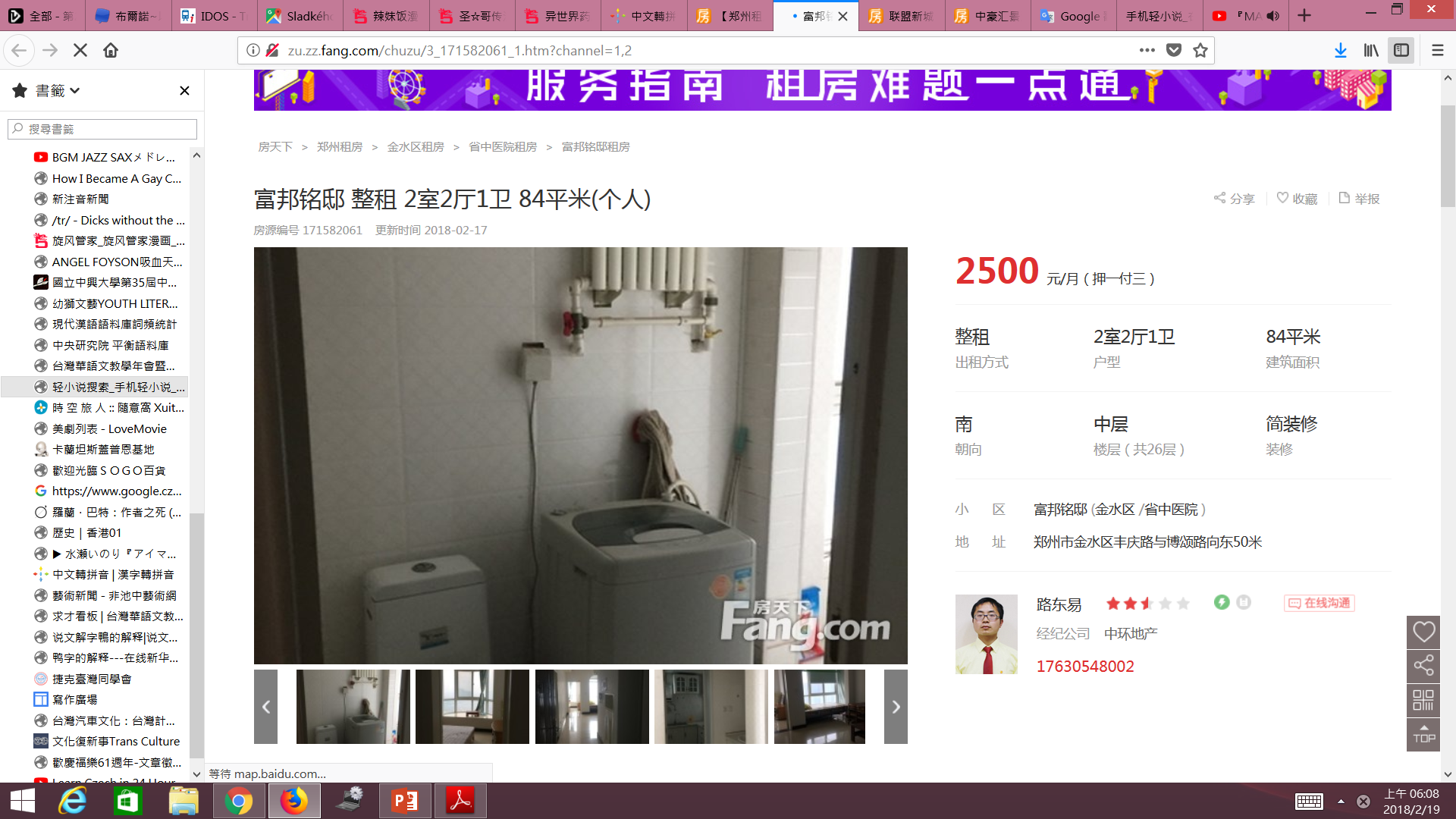 押一付三[pay 3 months at once tme]
整租[rent whole]
中层[middle level]
简装修[simple decoration]
84平米[84meter squares]
租房子
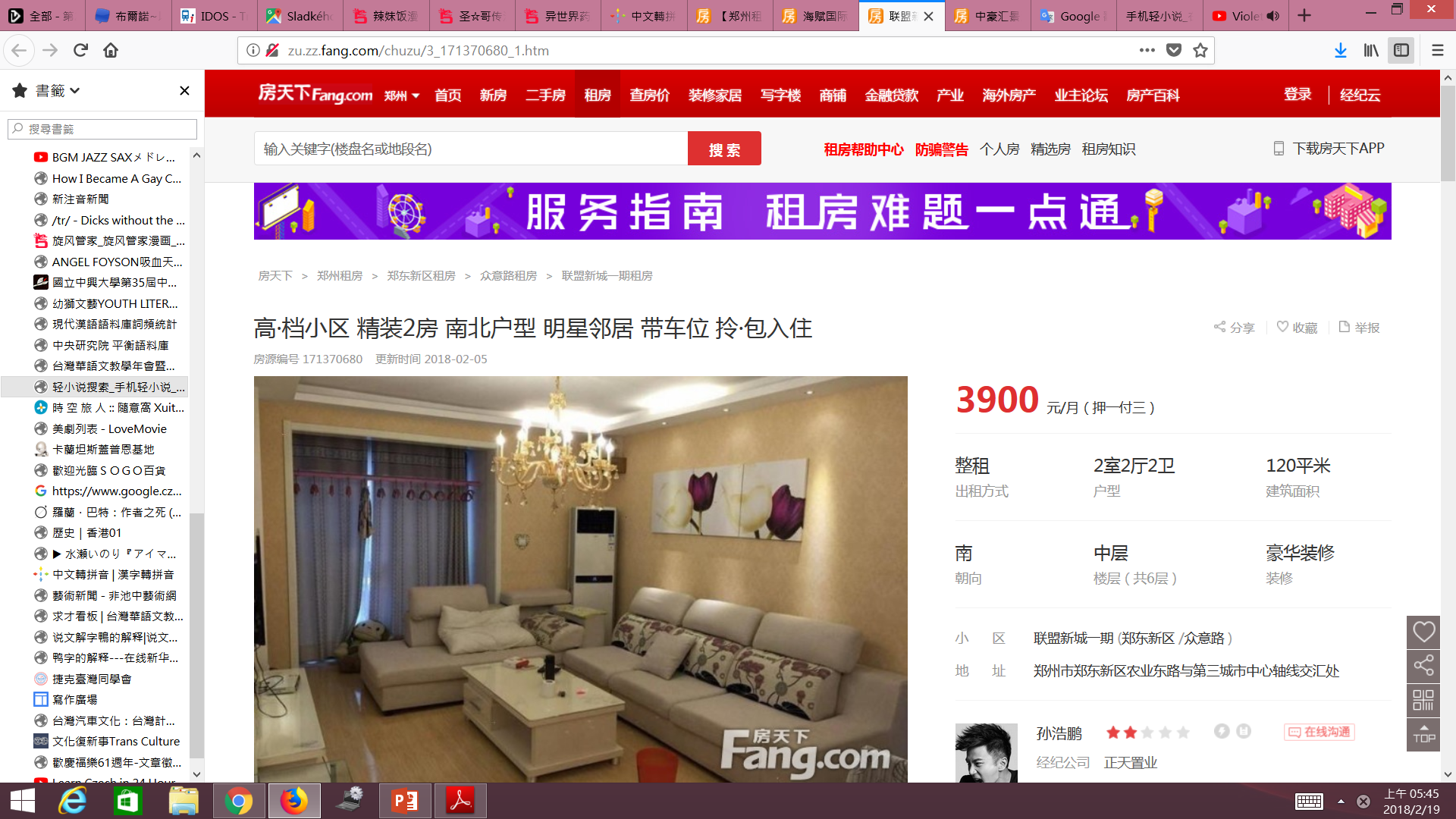 明星邻居[celebrity neighbor]
带车位[with parking lot]
豪华装修[pretty well decoration]
租房子
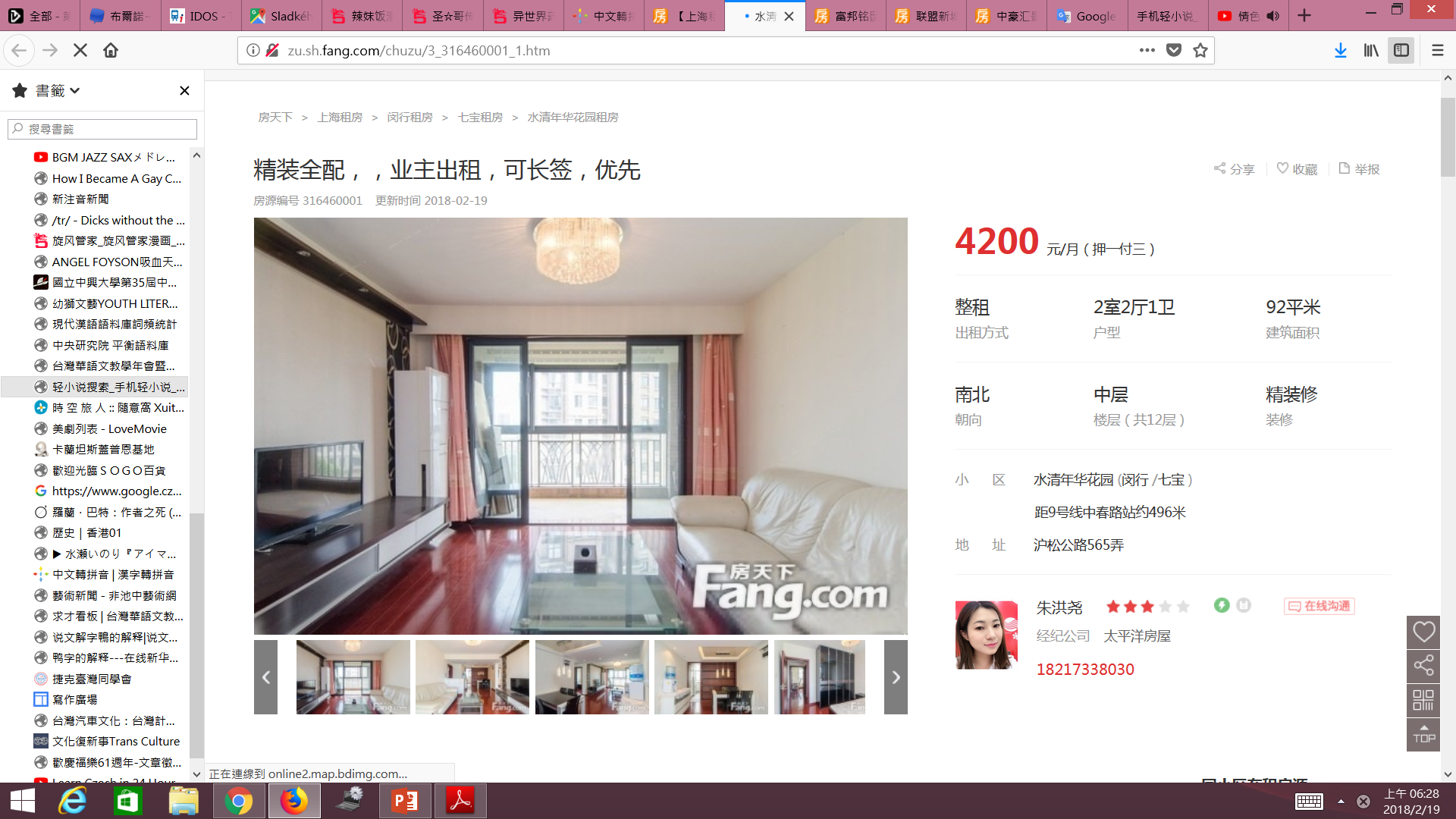 精裝修[delicate decoration]
业主出租[rent by owner]
可长签 优先[long-term renting accepted and prior]
租房子
假如你想要租房子，你会喜欢哪一间？

1人民币[rmb]=3.22捷克克朗[czk]